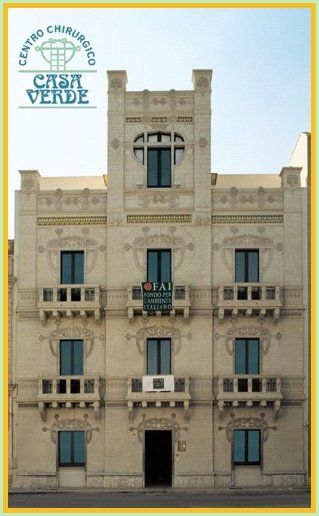 Patologie dell’interfaccia 
Vitreo-retinica:
Indicazione Chirurgiche
Alberto Montericcio
Trapani
Sciacca 2016
alberto@montericcio.com
1
Il pucker maculare determina delle alterazioni della vista. 


Perdita della capacità visiva di distinguere i dettagli di un oggetto

Visione sfocata o moderatamente distorta.

Metamorfopsie
 
Nel corso del tempo, questo quadro sintomatologico può mantenersi stabile oppure peggiorare.
Sciacca 2016
alberto@montericcio.com
2
PUCKER MACULARE
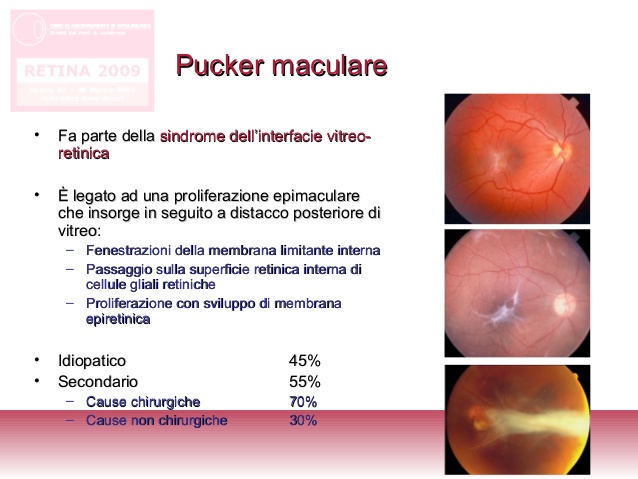 30%
.
Idiopatico
Secondario
45%
55%
Cause Chirurgiche 70%
Cause non chirurgiche 30%
70%
Sciacca 2016
alberto@montericcio.com
3
PUCKER MACULARE ASINTOMATICO

Diversi casi di pucker maculare mancano di una sintomatologia  significativa.
I motivi per cui alcuni individui non manifestano alcun sintomo restano ancora ignoti
NO CHIRURGIA
Controlli periodici OCT
Sciacca 2016
alberto@montericcio.com
4
CANDIDATI MIGLIORI PER LA CHIRURGIA
I pazienti con moderata perdita di acutezza visiva,
Insorgenza recente dei sintomi e spessore tra 300 e 400 micron
sono i canditati migliori alla chirurgia
Which epiretinal membranes shold be operated?: Berrod JP,Poirson A.
J Ff Ophthalmo. 2008 Feb. 31(2) 192-9
CANDIDATI PEGGIORI PER LA CHIRURGIA
Una bassa acutezza visiva e la persistenza della membrana da lungo 
tempo sono fattori negativi
Rice TA, De Bustros S, Michels RG, et al.:Prognostic factor in vitrectomy for membranes of the macula:
Ophthalmology 1986,93:602-610
Sciacca 2016
alberto@montericcio.com
5
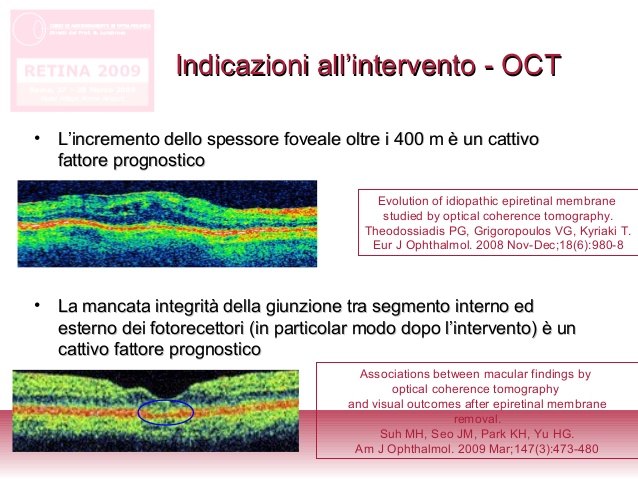 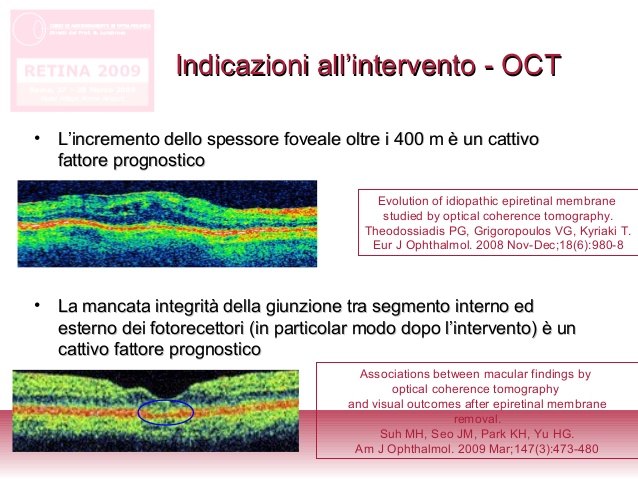 Evolution of idiopathic epiretinal membrane studid by optical coherence tomografy. 
Theodossiadis PG, Gricoropoubs VG,.Eur J Ophthalml. 2008 Neov.Dic.;18 (6): 980-8
Sciacca 2016
alberto@montericcio.com
6
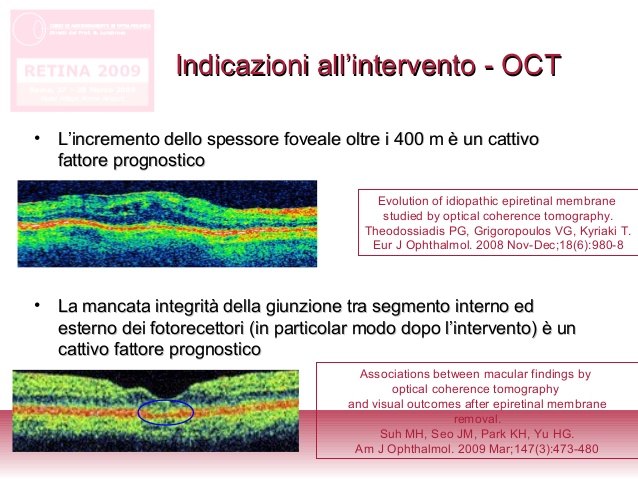 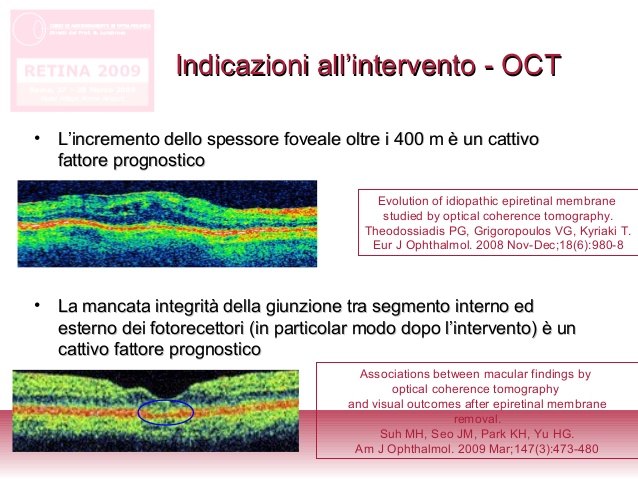 Associations between macular findings by optical
Choerence tomography and visual outcomes after
Epiretinal membrane removal. Suh MH, Seo JM, Yu HG,
Am.J.Ophthalmol.2009 Mar: 147 (3) 473-480
Sciacca 2016
alberto@montericcio.com
7
Indicazione all’intervento - OCT
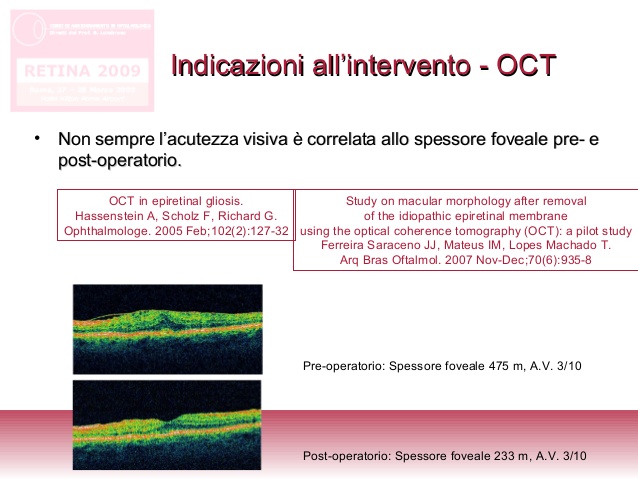 OCT in epiretinal gliosis. Hassenstein A.,Scholtz F.,Richard G.
Ophthalmolge 2005 Feb; 102(2):127-32
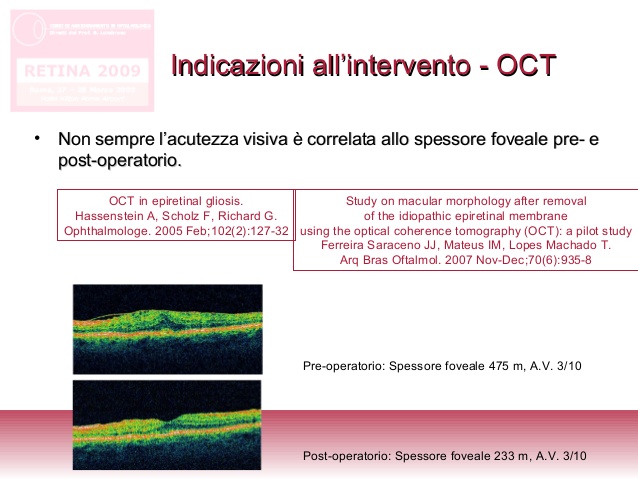 Pre-operatorio:Spessore foveolare 465 micron. A.V.3/10
Post-operatorio:Spessore foveolare 233 micron, A.V.3/10
Sciacca 2016
alberto@montericcio.com
8
Tecnica Chirurgica
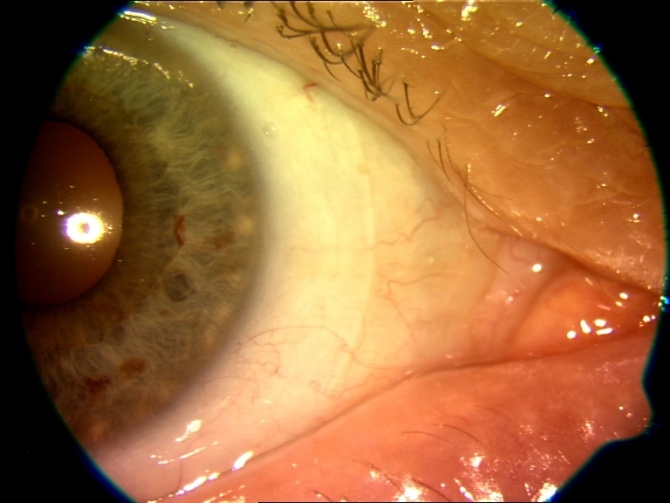 25-gauge
23- gauge
20- gauge
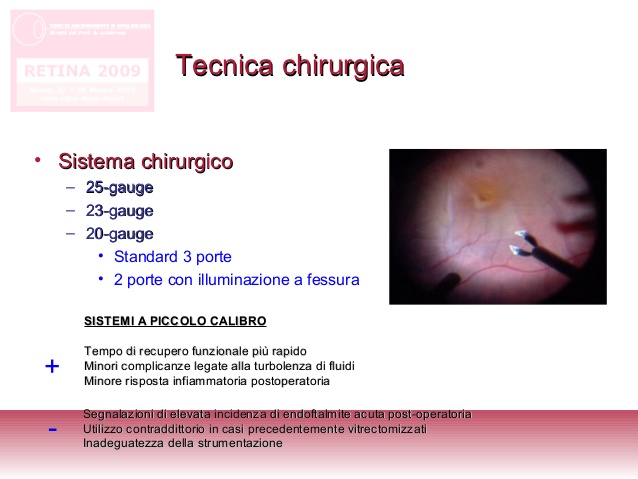 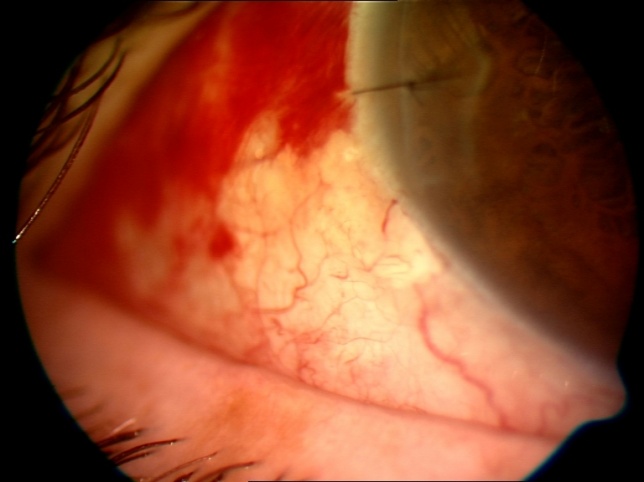 Tempo di recupero funzionale più rapido
Minore complicanze legate alla turbolenza dei fluidi
Minore risposta infiammatoria post-operatoria
+
-
Segnalazioni di elevata incidenza di endoftalmite post operatoria
Sciacca 2016
alberto@montericcio.com
9
Quale Chirurgia effettuare?
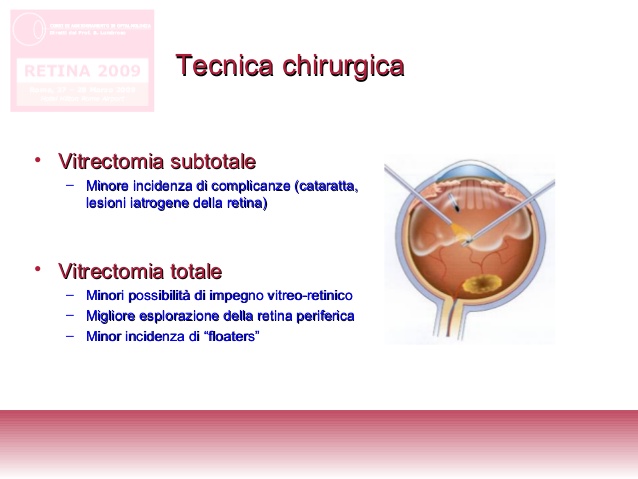 Sciacca 2016
alberto@montericcio.com
10
Membrana Limitante Interna
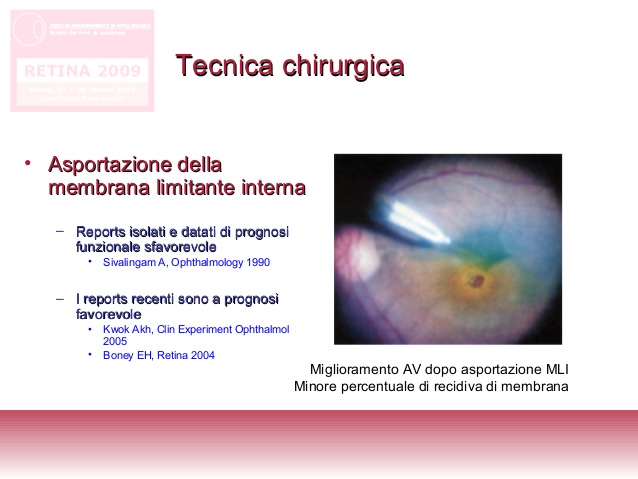 Sciacca 2016
alberto@montericcio.com
11
ASPORTAZIONE DELLA MEMBRANA LIMITANTE INTERNA
In circa la metà dei casi l’asportazione della membrana epiretinica comporta 
la contemporanea rimozione della MLI
Residual Internal Limiting Membrane in Epiretinal membrane Surgery
Kifiku K. Hata Y.; Br J Ophthalmol 2009
L’asportazione  della MLI sembra poter ridurre l’incidenza di recidiva della
membrana (dal 2-3% al 10%)
Long-term follow up results of LM peeling during vutrectomy surgery
For premacular fibrosis. Schadiu R. Therani S. Shah GK
Retina 2008 Jun; 28(6) 853-7
Sciacca 2016
alberto@montericcio.com
12
RISULTATI FUNZIONALI
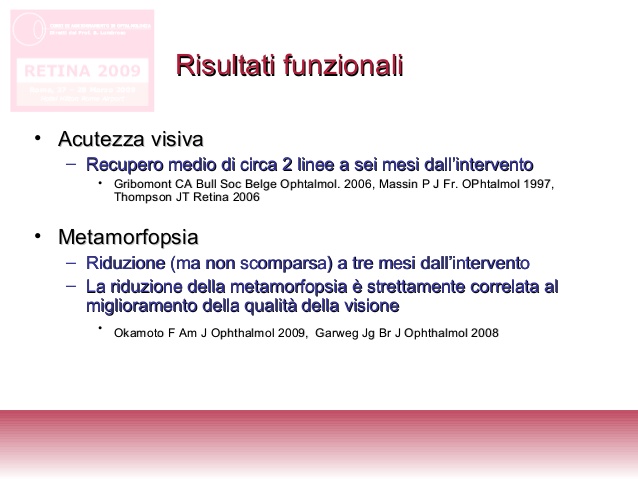 Sciacca 2016
alberto@montericcio.com
13
RISULTATI ANATOMICI
- Riduzione dello spessore foveolare

 Correlata con il miglioramento dell’acuità visiva
 Progressiva sino a 12 mesi dall’intervento
Raramente si osserva la ricostruzione della normale
  morfologia foveolare
Sciacca 2016
alberto@montericcio.com
14
COMPLICANZE
Distacco di retina 
 Incidenza 2,5 %
 Rotture retiniche tratatte intra-op 6,2%
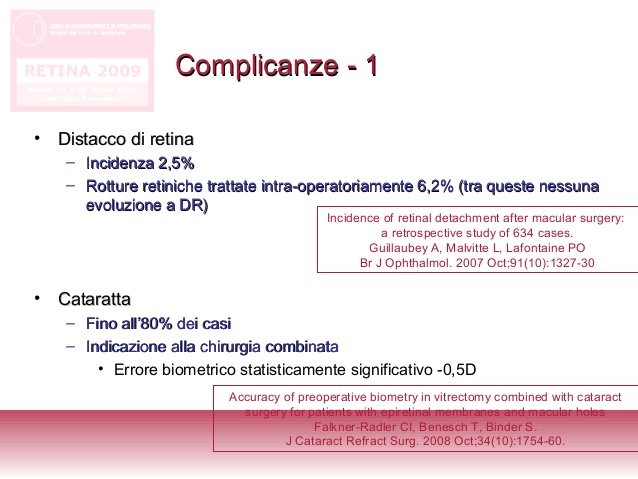 Cataratta
-Fino all’80% dei casi
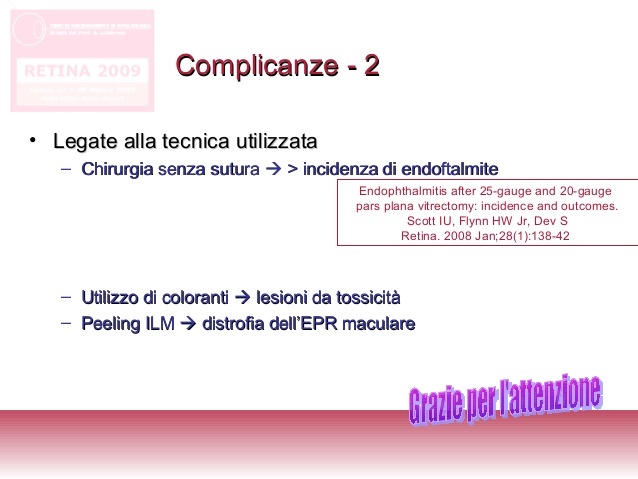 Legate alla tecnica utilizzata
- Chirurgia senza sutura : > incidenza endoftalmite
Utilizzo colorante > lesioni di tossicità

Peeling ILM > distrofia dell’EPR maculare
Sciacca 2016
alberto@montericcio.com
15
Atteggiamento personale:
Chirurgia con quadro sintomatologico significativamente presente
 Chirurgia 23 G
 Vitrectomia totale
 Possibilmente combinata con Faco
 No sutura – applicazione di lente  a contatto sclerale
 Non accanimento sull’asportazione dell’ IML
 Utilizzo triamcinolone
 Utilizzo colorante Vision Blu
Sciacca 2016
alberto@montericcio.com
16
GRAZIE
Sciacca 2016
alberto@montericcio.com
17